Řešení problémů
Řešení problémů: gestalt psychologie, teorie prostoru problému
experti
rozhodování: heuristiky, teorie podpory, teorie užitku
chyby v rozhodování
Myšlení – obecné aspekty
vědomá složka
zaměřenost
nároky na znalosti

metody zkoumání – ekologická validita
Gestalt psychologie
Wolfgang Köhler -výzkumy na zvířatech (šimpanzi)

Karl Duncker – introspektivní výzkum řešení problémů (svíčka, dva provázky, 9 bodů)
funkční fixace
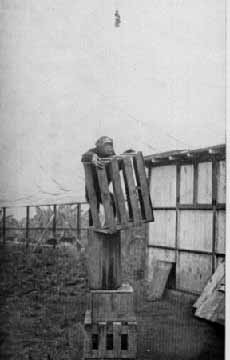 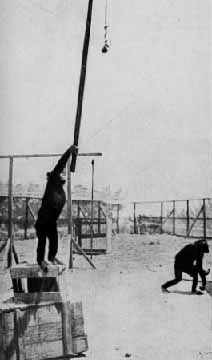 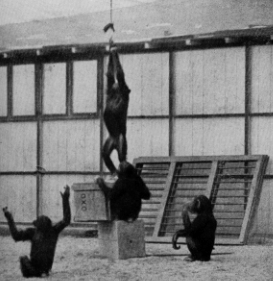 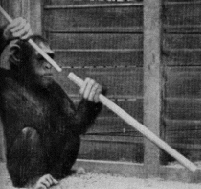 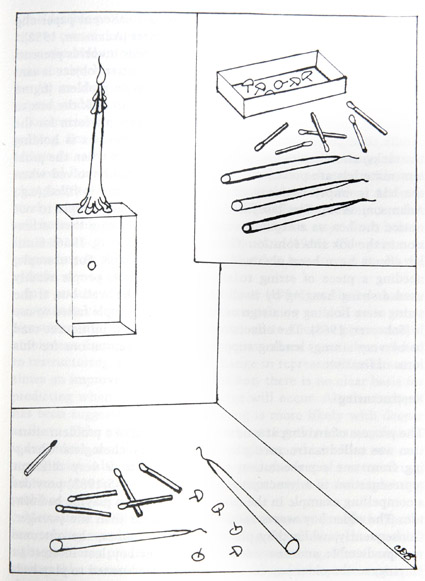 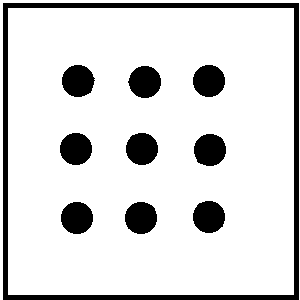 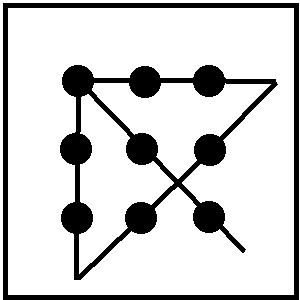 Teorie prostoru problému
Simon, Newell 1972
prostor řešení problémů
cílový stav, počáteční stav, operátory
algoritmy vs. heuristiky
analýza prostředků a cílů
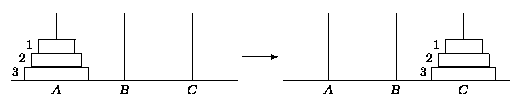 Experti
dobře vs špatně definované problémy
problémy náročné na specifické znalosti
experti
lepší paměť, více strategií, lepší reprezentace problému, více znalostí, dlouhý trénink

oblasti výzkumu – šachy, programování, fyzika
Rozhodování
rozhodování – výběr z alternativ dalšího postupu
posuzování – vyvozování závěrů z dostupných informací (judgement, ne reasoning)

míra výskytu (jevu v populaci) – využíváno při podmíněném usuzování
Heuristika reprezentativnosti
typickým vlastnostem či jevům přisuzujeme vyšší pravděpodobnost výskytu
kombinační omyl

artefakt experimentu (formy dotazu)?
Heuristika dostupnosti
odhadovaná pravděpodobnost ovlivněna dostupností informací z dlouhodobé paměti

přeceňování pravděpodobnosti jevů, o kterých často informují média

teorie podpory -odhadovaná pravděpodobnost závisí na způsobu, jakým je událost nebo jev popsán
Rozhodování
teorie užitku – cílem rozhodování je maximalizovat užitek
očekávaný užitek = pravděpodobnost výsledku x užitek výsledku

další faktory – odpor ke ztrátě, vnímaná oprávněnost, očekávaná lítost, sociální faktory